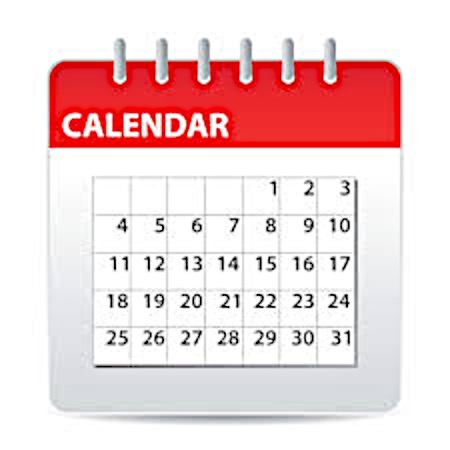 Nutrition 10
Thurs.  April 13
Topic: Essential Nutrients/Calories
Class activity (participation credit)
Add class-pay fees-check class website
Tue. April 18 
Topic: Deciphering a food label
Bring food label activity to class
Did anyone read the syllabus?
Did you learn any valuable information?
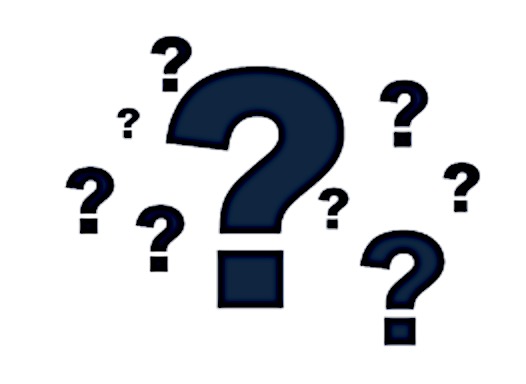 Nutrition Basics
Calories
Essential Nutrients
The amount of heat it takes to raise 
one gram of water one degree centigrade.
What is a Calorie?
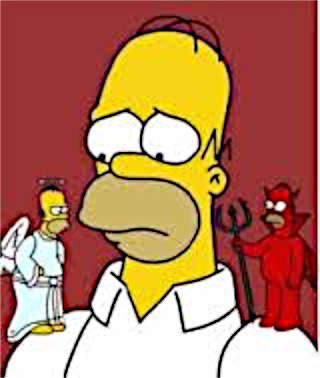 Good?
Bad?
[Speaker Notes: Informally: Calories are the amount of heat that will be given off by a food (or something organic) when it is burned (oxidized). 
A bomb calorimeter is used to measure the heat given off from a food when it is burned (combusted) to determine its calorie content
Technically: A Calories is the amount of heat it takes to raise one gram of water one degree centigrade. In nutrition, when we say Calorie, we actually mean kilocalorie.  This is not the way your physics teacher will want you to use the metric system, but it is the custom when referring to the calorie content of foods.  Typically, in areas of the world where the metric system is used, the energy value of food is referred to in Joules, instead of calories.]
Where are Calories found?
Structures with carbon have a caloric value  
e.g. wood, oil, paper, alcohol, cloth, coal, plants animals….. 
Calories=a unit to measure food energy(nrg)
Energy nutrients
Carbohydrates
Lipids (fats and oils)
Protein
Alcohol…….NOT essential!!!....... 7 calories/gram
FOOD!
4 calories/gram
9 calories/gram
4 calories/gram
[Speaker Notes: When we burn an organic substance it gives off heat. If we measure the amount of heat given off, it gives us an idea of its calorie content. 

More Info: Fiber is organic and is classed as a carbohydrate.  Thus, when it burns it gives off heat and so, technically, fiber has calories. However, humans do not fully digest fiber so, we cannot access the full calorie value of a fibrous food.  Typically, the fiber content of food is said to contribute half or less of the calories we would expect from a carbohydrate. 

Vitamins contain carbon, but are consumed in such small quantities that they do NOT provide us with a significant amount of energy (caories)! Vitamins are not considered and energy nutrient!]
How does nrg get into food?
Short video on origin of Calories (food nrg)

Most of the dry weight of a plant is from…?
carbon dioxide (CO2) in the air!
This is where the carbon in food comes from
What is this plant-based ‘CO2 packaging’ process called?
photosynthesis
[Speaker Notes: Photosynthesis: Green plants nicely package carbon dioxide CO2 into tasty morsels of food.  We eat it and use the energy within its bonds (as ATP) to fuel our daily lives.
Photosynthesis is somewhat akin to ‘harvesting’ solar energy]
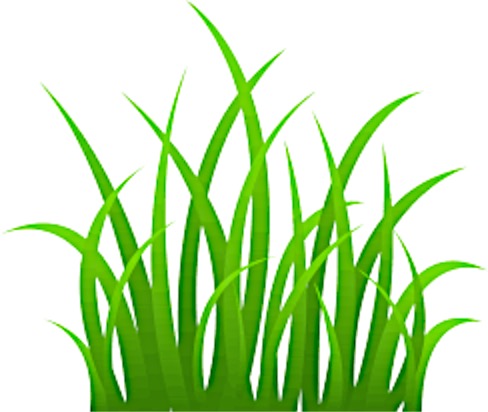 Photosynthesis
Transfer sunlight (solar nrg)  food nrg
	solar nrg+H2O+CO2  glucose+O2	      

Glucose (simple sugar)
contains six carbon atoms from CO2 
aka C6H12O6
basic building block of all carbohydrates
the sugar in our blood
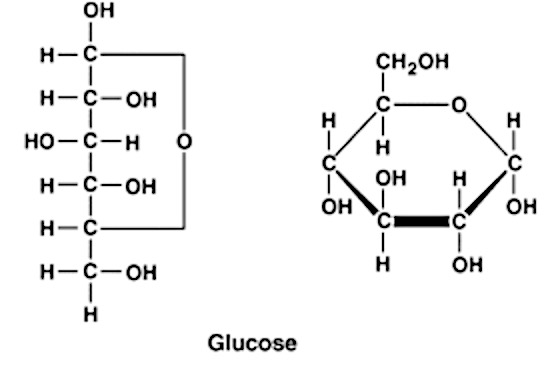 [Speaker Notes: If you know some chemistry, the equation shown above is NOT a ‘balanced equation’ .You will not be asked to balance any equations in this class. However you should know the inputs (solar nrg, water and carbon dioxide are called the substrates) and outputs (glucose and oxygen are called the products) of photosynthesis

Can you see why green plants help reduce the impact of global warming?   Look at this more detailed equation describing photosynthesis.
           solar nrg + 6H2O + 6CO2  glucose (C6H12O6)+ 6O2	

How much carbon (from the greenhouse gas carbon dioxide) does it take to make one molecule of glucose?

Note: aka means ‘also known as’]
Cellular Respiration
Transfer food nrg  ATP (cell nrg)
ATP is the chemical fuel of the cell
food nrg+O2  H2O+CO2+ATP+heat
[Speaker Notes: Remember  we cannot  create or destroy energy.  However, it can be transferred from one form to another.  
Solar energy food energy (C, P, L and alcohol) chemical energy (ATP) and heat. ATP is used to run the work of the body.  
We do not make energy from food, we transform the nrg in food to a fuel nrg we can use to run, albeit inefficiently,  the work of our body 
Food is like crude oil  and ATP is like high grade gasoline…we ‘refine’ the energy in food into a high grade fuel (ATP) the body can use.  This process is  not 100% efficient and some of the food energy is lost as heat in the production of

Extra info if you are interested; it will not be on exams: Other ways ATP is made is via ‘substrate phosphorylation’  as a spin off of the Citric Acid Cycle (TCA cycle). 
Cellular respiration takes place in the mitochondria of a cell. Cells that have no mitochondria still need energy, but they get it through something called (anaerobic) glycolysis.]
Solar nrg  Food nrg Cell nrg
PHOTOSYNTHESIS
sunlight
glucose
CO2 +H2O+ NRG
NRG 
transfer
NRG nutrient+O2
ATP + heat
food
CELLULAR RESPIRATION
[Speaker Notes: Photosynthesis and cellular respiration are basically the same reaction but  in opposite directions. The main difference is the form the nrg takes; Photosynthesis uses solar nrg as its substrate (input) and Cellular Respiration uses food energy (glucose being the simplest form) as its substrate (input).]
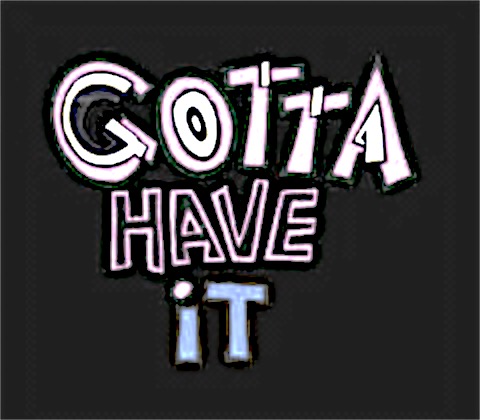 Essential Nutrients
What does ‘essential’ mean to you?
‘Essential’ in nutrition means:
Required for health
Must be obtained from our diet
What are the essential nutrients?
carb*protein*fat*vitamin*mineral*water
Non-Essential Nutrients 
Required for health too!
We do NOT need these in our diet
We make enough to our meet needs
creatine, lecithin, cholesterol etc.
[Speaker Notes: EN must be obtained, at least in part from food
Non EN are vital for our health, but can be made by the body. In fact, one might argue that the non-essential nutrients are so important to our health that humans evolved to be able to make these substances to avoid deficiency.]
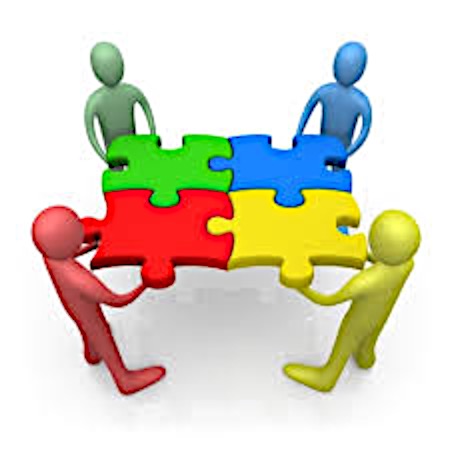 EN Activity
Purpose: To acquaint you with EN’s and their food source.
In assigned Expert Groups, complete Expert Worksheet   Due today!
When prompted, move to Base Group. 
You will be the ‘expert’ in your Base Group. 
EN Summary Worksheet is a study guide Keep it for reference! Do not turn it in.
[Speaker Notes: Purpose: to acquaint student with EN and where they are found in foods.]
Homework
Read the course outline  : ) 
If you decide to drop this class, do so now!
See class website for notes/handouts
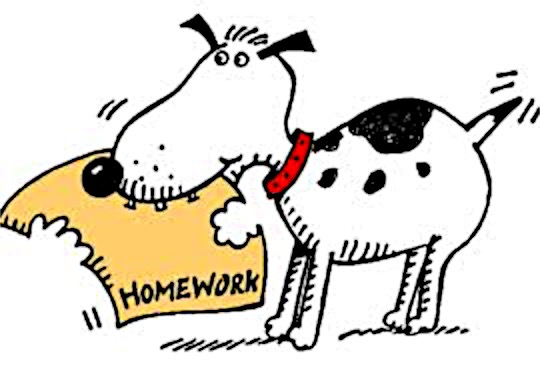